LINEAR MOTION
 Specific objectives
by the end of the topic the learner should be able to:
define displacement, speed, velocity and acceleration
distinguish between: 
               i) distance and displacement
               ii) speed and velocity
determine velocity and acceleration
plot and draw graphs of linear motion (distance and velocity time graphs)
interpret graphs of linear motion
define relative speed
solve the problems involving relative speed.
Introduction
Linear motion is a one-dimensional motion along a straight line.There are two types of linear motion:
                Uniform linear motion with constant velocity or zero acceleration.
          Non uniform linear motion with variable velocity or non-zero acceleration.
Lets take an example of a driver, he can decide to move with constant speed of 80km/hr along a route meaning he drives at zero acceleration. another one can be moving high speed then slow down and accelerate again. Who arrives faster?
Diagram
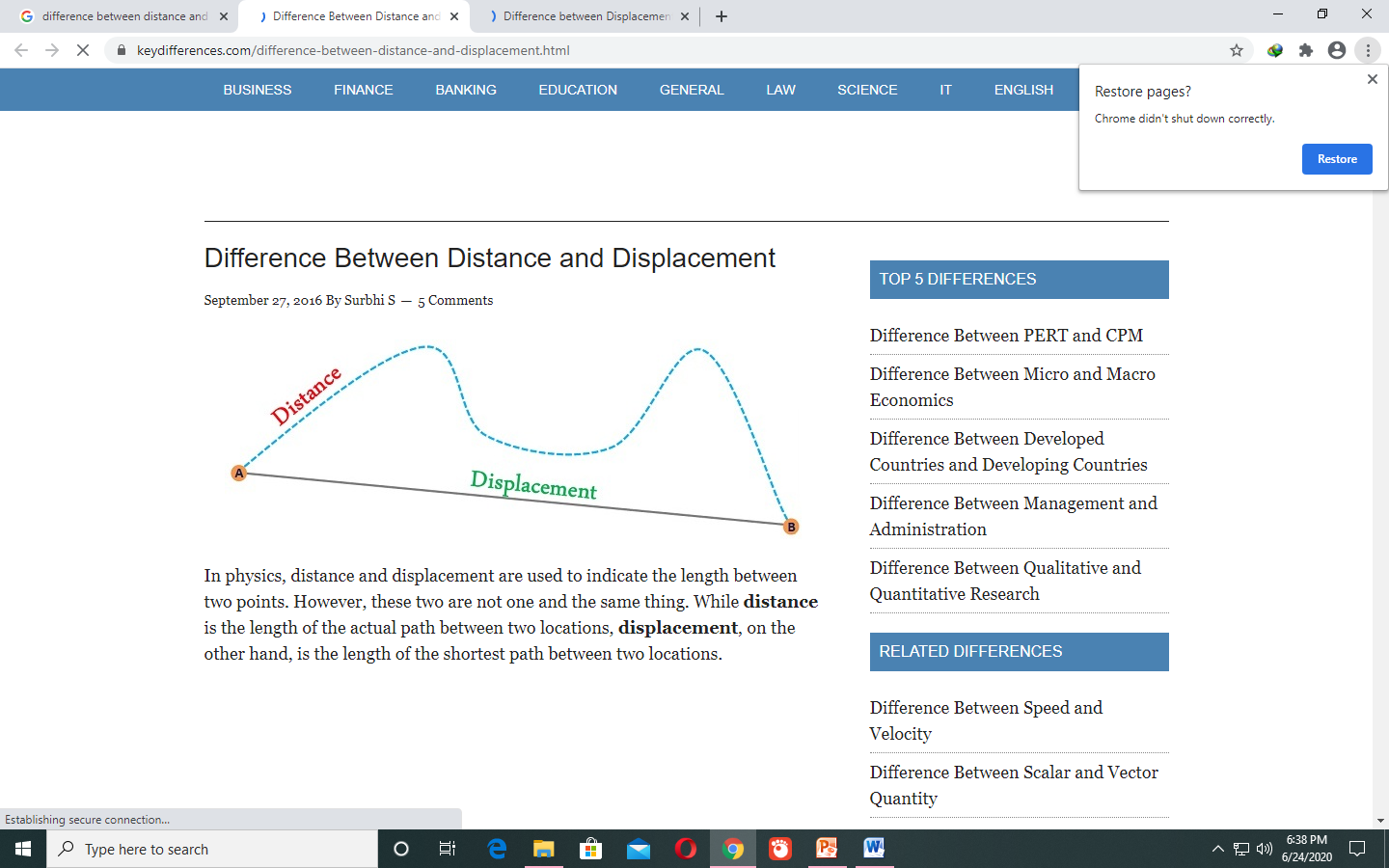 Distance time graph.
When distance is plotted against time, a distance time graph is obtained.
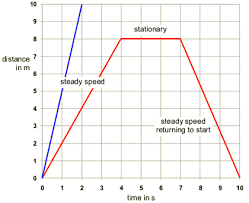 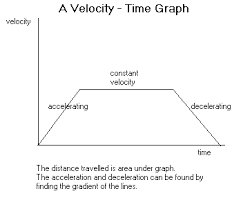 Example4
The speed-time graph below describes a 50-second car journey. Work out the total distance travelled by the car and work out the maximum acceleration of the car during the 50 seconds.
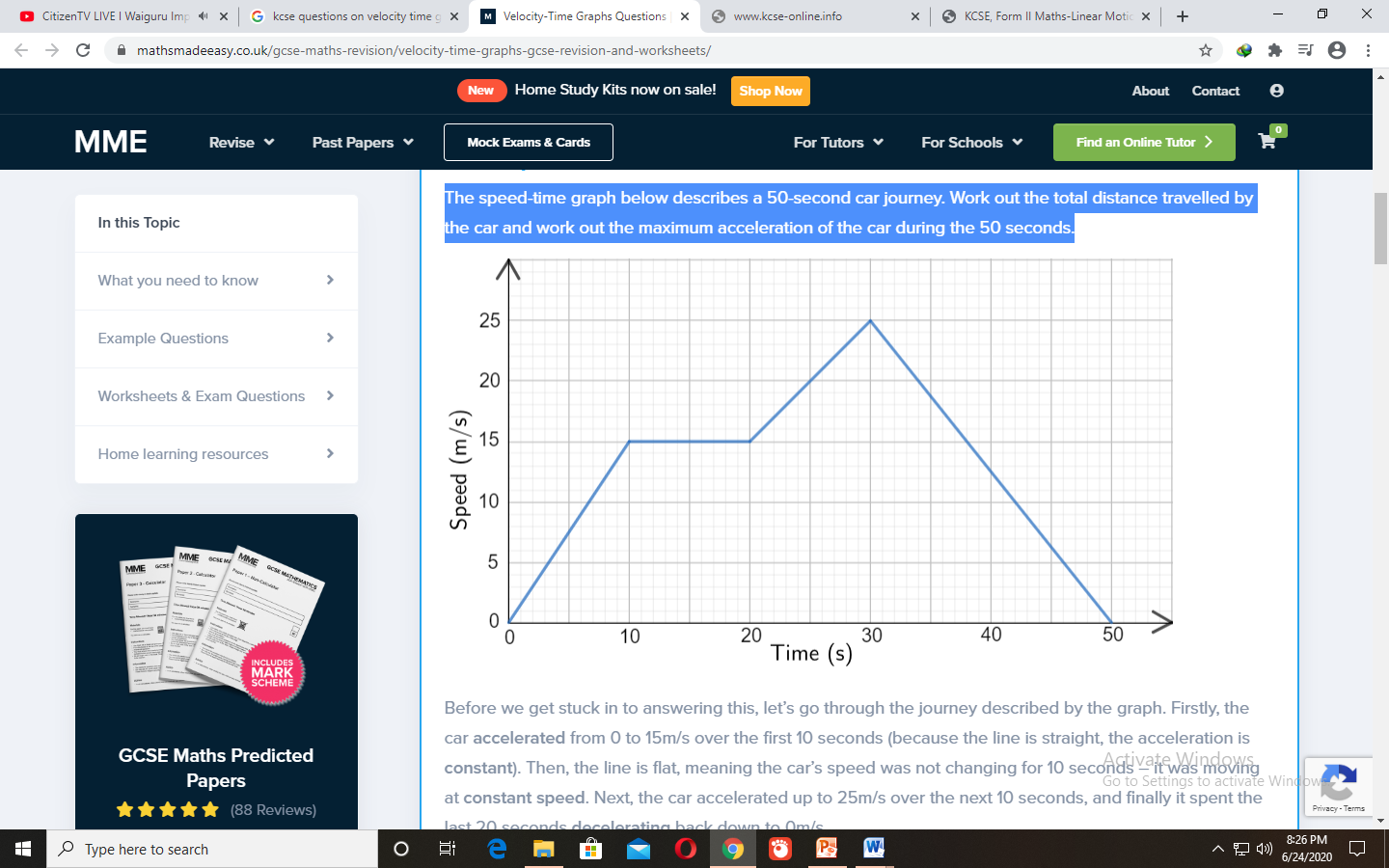 Solution
a) First break the figure into 4 shapes as shown then find their areas to get the total distance.
 A=21​×10×15=75m
B=10×15=150m
C=21​(15+25)×10=200m
D=21​×20×25=250m
Therefore, the total distance travelled is: 75+150+200+250=675m
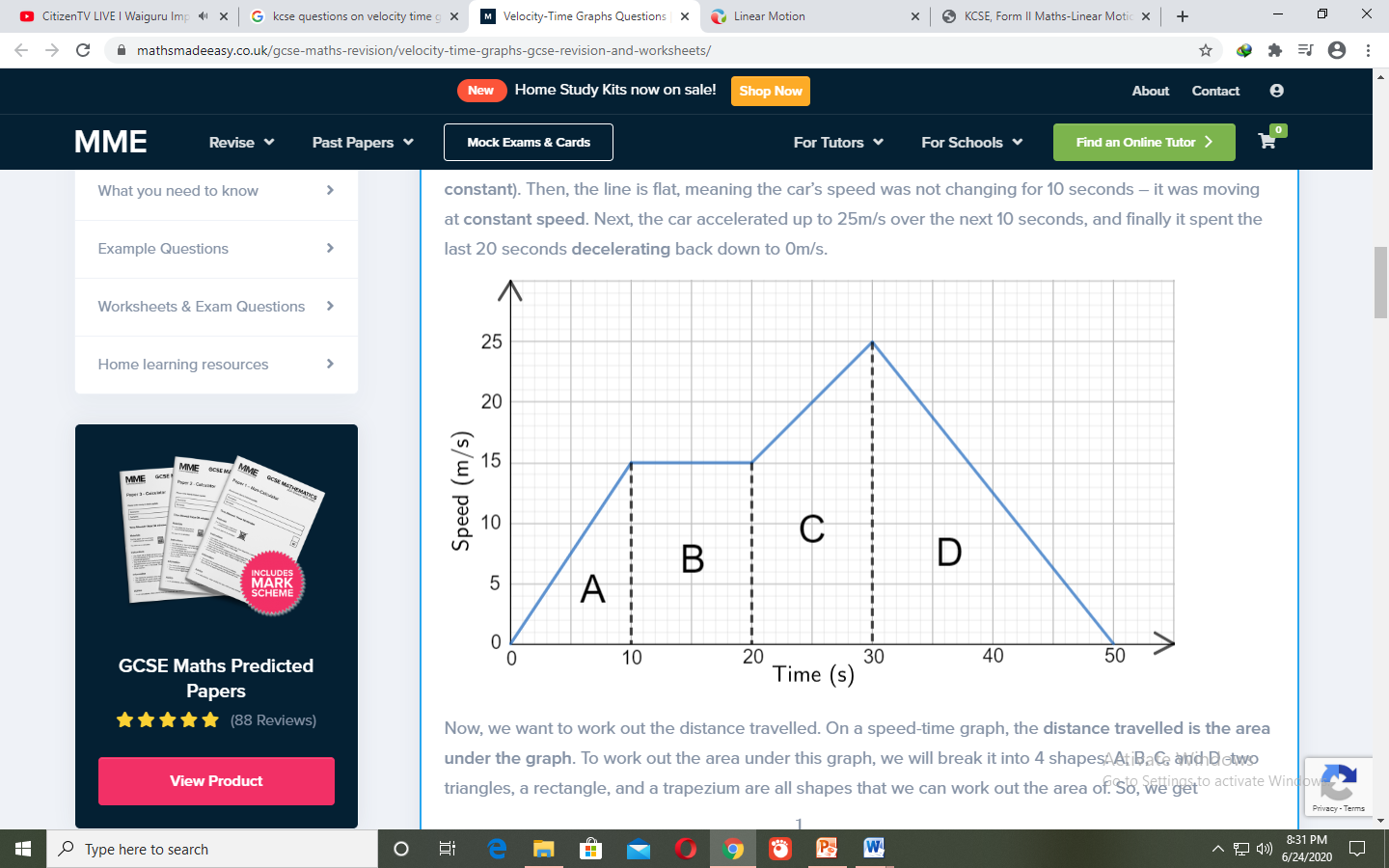 Relative Speed
 this is the speed of a moving body with respect to another. 
Bodies moving same direction relative speed is the difference of their respective speeds
Bodies moving opposite direction  relative speed is the sum of their respective speed.
We use relative speed to mainly find the time taken to overtake a body a head with low speed  for bodies moving same direction by using the distance already covered before the later start.
For bodies moving different direction we use the distance uncovered by the earlier body and relative speed to find time taken to meet.
QUESTIONS
Q1The distance between two towns A and B is 460 km. a minibus left town A at 8.45 am and travelled towards Bat an average speed of 65km/hr. A matatu left B at 10.55 am on the same day and travelled towards A at an average speed of 80km/hr.
How far from town B did they meet?
b) At what time did the two vehicles meet?
c) A motorist started from his home at 9.15am on the same day and travelled to B at an average speed of 120km/hr. he arrived at the same time as the minibus. Calculate the distance from B to his home.
.
Q2 The figure below represents a speed time graph for a cheetah which covered 825m in 40 seconds










Solution
a) 15m/s
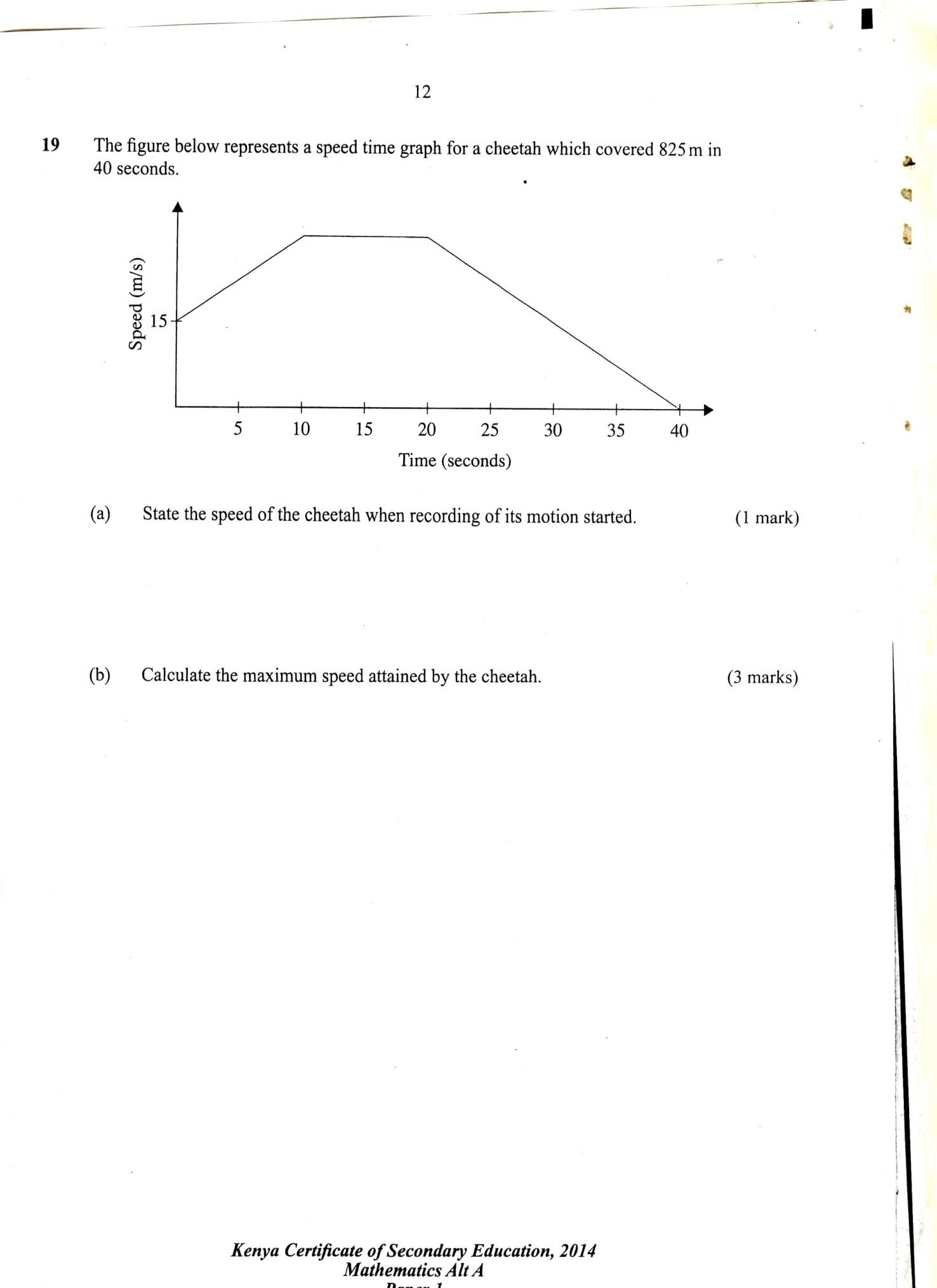 a) State the speed of the cheetah when recording of its motion started 		
b) Calculate the maximum speed attained by the cheetah 				
c) Calculate the acceleration of the cheetah in:
                     i) The first 10 seconds 							
                     ii) The last 20 seconds 							
d) Calculate the average speed of the cheetah in first 20 seconds
d) Calculate the average speed of the cheetah in first 20 seconds
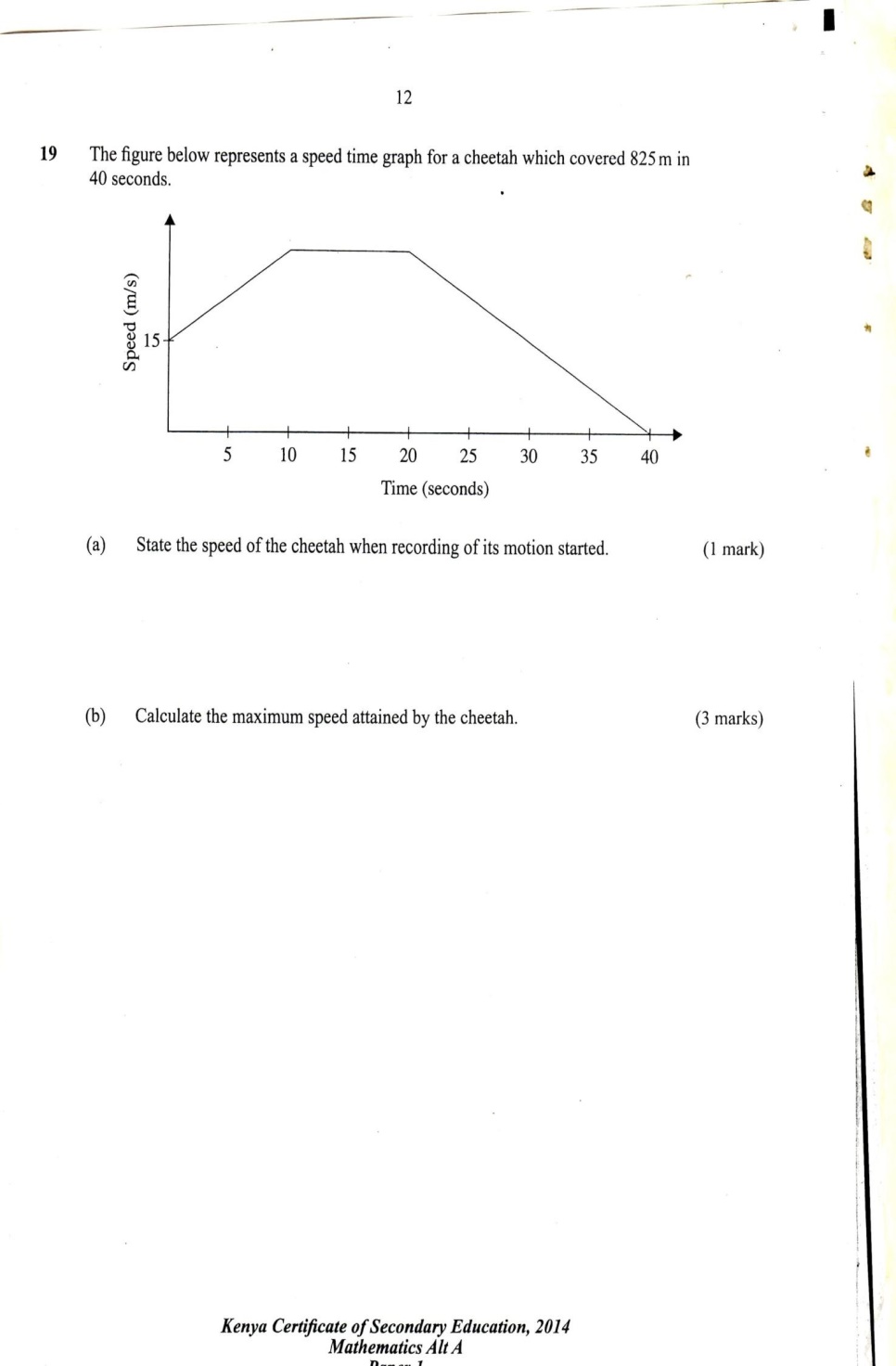 LET’S MAKE MATHS FUN
THANKS FOR WATCHING MY VIDEOS AND GOD BLESS YOU.
REMEMBER TO SUBSCRIBE